Set Cover Problem
Given:
A Universe U of n elements
A collection of subsets of U,
   S = {S1, S2…..Sk}
A cost function c:S→Q+

To Find: A minimum cost subcollection of S that covers all elements of U.
1
Some Notations and Definitions
C : set of elements already covered at the beginning of an iteration.

Cost Effectiveness of S: Average cost at which it covers new elements, i.e.  c(S) / |S-C|.

Price of an element: Average cost at which it is covered, i.e.  price(e) = c(S) / |S-C|.
2
Greedy Set Cover Algorithm
C←Ф
While C ≠ U do
Find the most cost-effective set in the current iteration, say S.
Let α=          ,i.e., the cost effectiveness of S
Pick S, and for each e in S-C, price(e)= α
C ← C       S
Output the picked sets.
The greedy algorithm is an O(log n) factor approximation algorithm: Proof Skipped.
3
Any Questions….
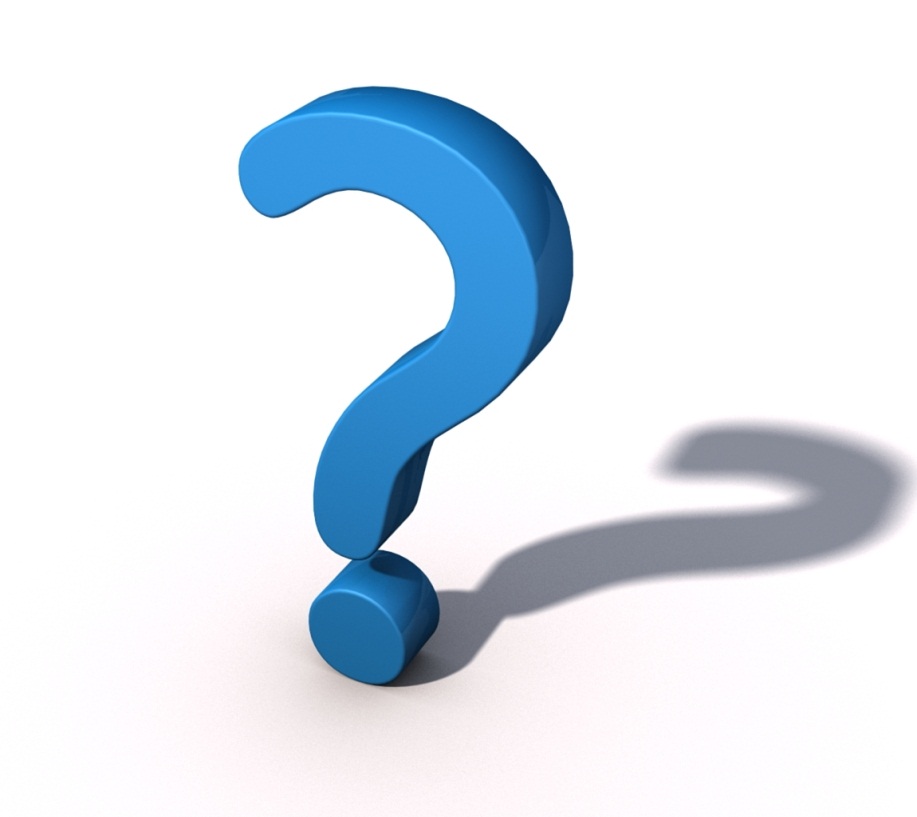 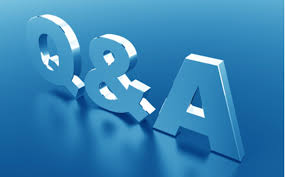 4
Thank you!
5